Requisitos hasta el 31 de marzo 2018

EXAMEN DE NORMAS: 
NO TENER MULTAS ELECTORALES O PAPELETAS PENDIENTES DE PAGO EN EL SISTEMA NACIONAL DE SANCIONES.
 Examen médico
 Examen de normas – Banco de la nación código 9426 S/17.50
EXAMEN DE MANEJO:
NO TENER MULTAS ELECTORALES O PAPELETAS PENDIENTES DE PAGO EN EL SISTEMA NACIONAL DE SANCIONES.
Examen médico
Examen de normas aprobado
Examen de manejo – Banco de la nación código 9450 S/29.50
EXPEDICION AI 
NO TENER MULTAS ELECTORALES O PAPELETAS PENDIENTES DE PAGO EN EL SISTEMA NACIONAL DE SANCIONES.
Examen médico.
Examen de normas – Banco de la nación código 9426 S/17.50
Examen de manejo – Banco de la nación código 9450 S/29.50
Expedición de licencia de conducir – Banco de la nación código 9421 S/29.50
REVALIDACION AI
NO TENER MULTAS ELECTORALES O PAPELETAS PENDIENTES DE PAGO EN EL SISTEMA NACIONAL DE SANCIONES.
 EXAMEN MÉDICO
Expedición de licencia de conducir – Banco de la nación código 9421 S/29.50
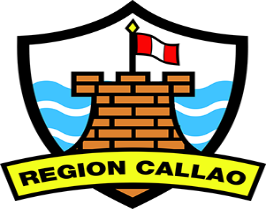